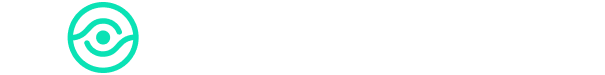 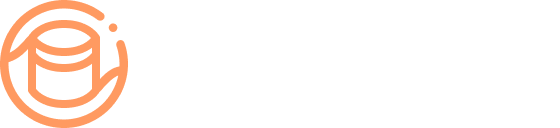 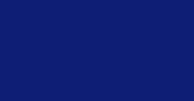 “
Ransomware attacks are targeting organizations’ network-attached storage (NAS) and backup storage devices.
”
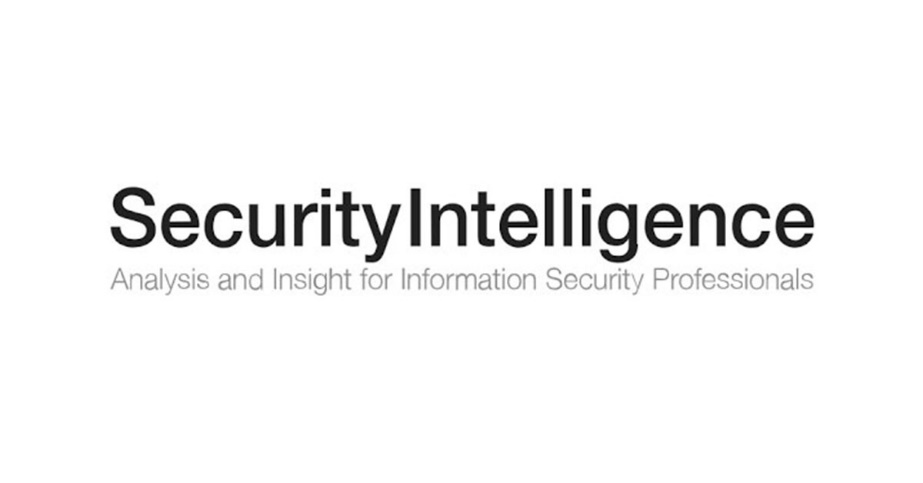 “
2021 will see a major emphasis in 	developing more comprehensive storage system security
”
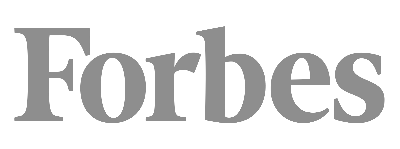 ABOUT US
SELECTED CUSTOMERS
Founded in 2005, helping enterprises with:
Proactively preventing outages and data loss incidents on critical IT

Ensuring the security of data storage systems
SUCCESS STORY - LEADING BANK
THE CUSTOMER

An American multinational bank and financial services company*
CHALLENGE (CONTINUED)

Manual analysis is not feasible
Failure to meet auditor deadlines for remediating the gap
CHALLENGE

No repeatable and trackable method to assess the security of business-critical data enterprise storage systems
Ransomware concern
SOLUTION BY CONTINUITY SOFTWARE

Continuous scanning and analysis of the bank IT systems worldwide
Overall health and compliance reports
Low 2
Business service
Vulnerability score
Compliance score
Medium 28
39
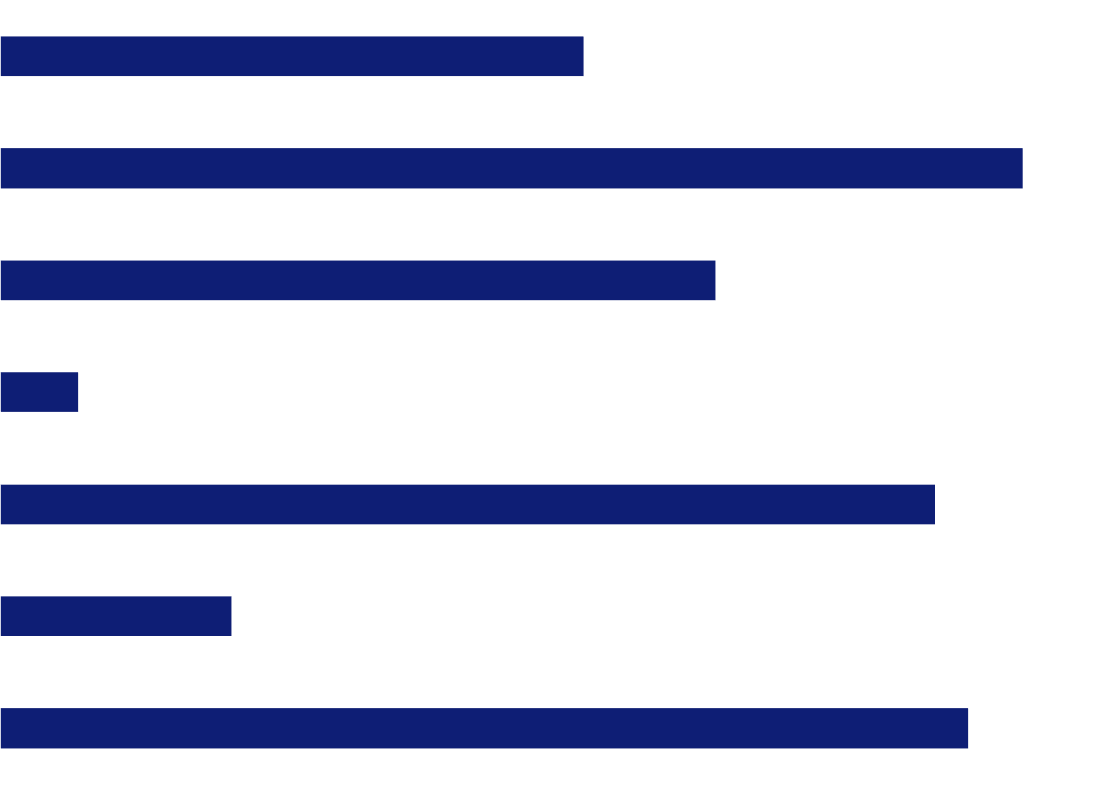 53
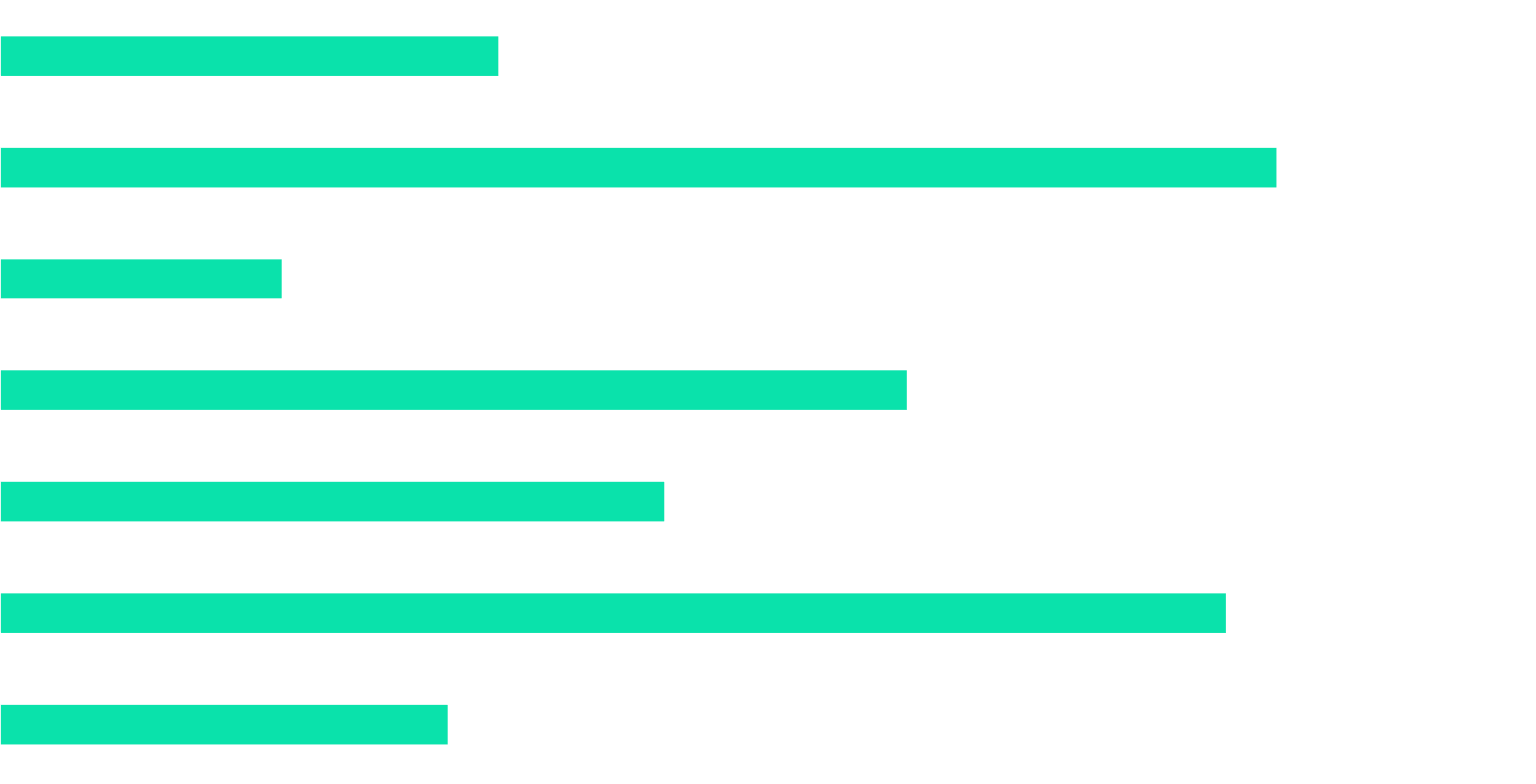 KYC
Structured deals
International banking
Automates clearing house
Bank for international settlements…
Payment service
Online Banking
High 9
93
100
65
22
7
71
85
52
21
96
88
35
RANSOMWARE
New ransomware attacks target your NAS devices
OCIE risk alert:“Misconfigured security settings on a storage device could result in unauthorized access to information”
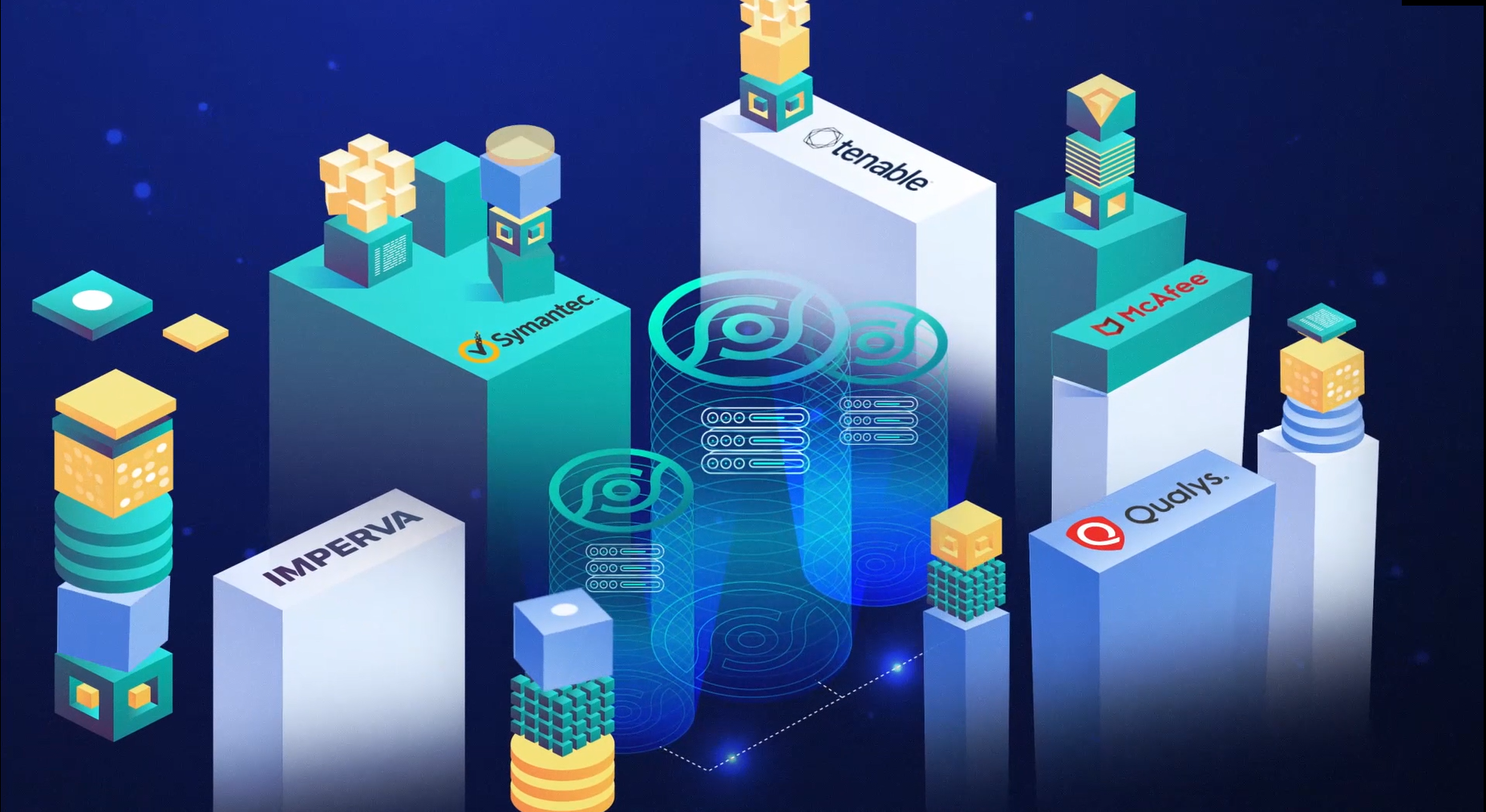 THE UNSPOKEN GAP
“Ransomware attacks are targeting organizations’ network-attached storage (NAS) and backup storage devices.”
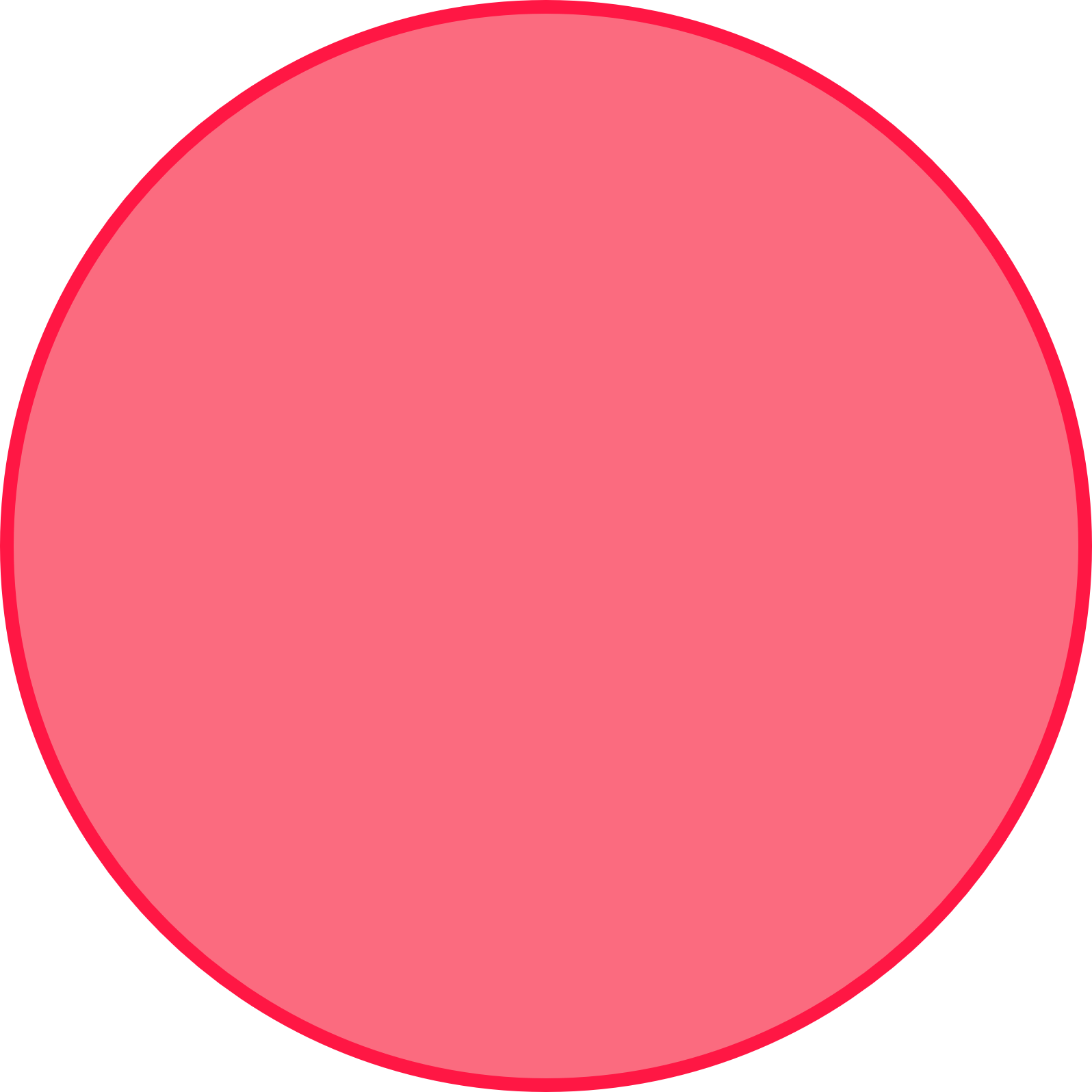 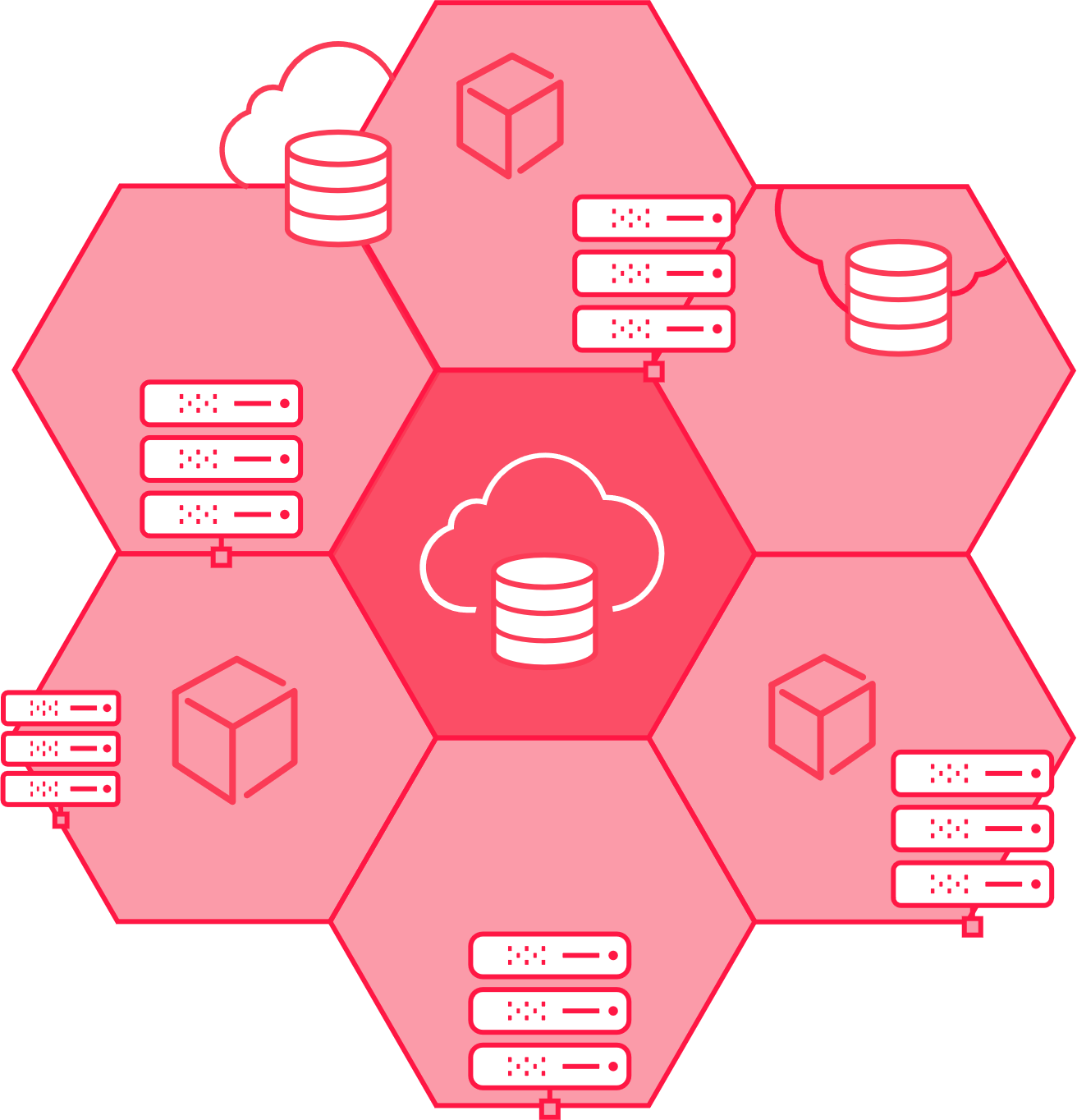 A compromised 
storage system 
will lead to 
multi-system failure
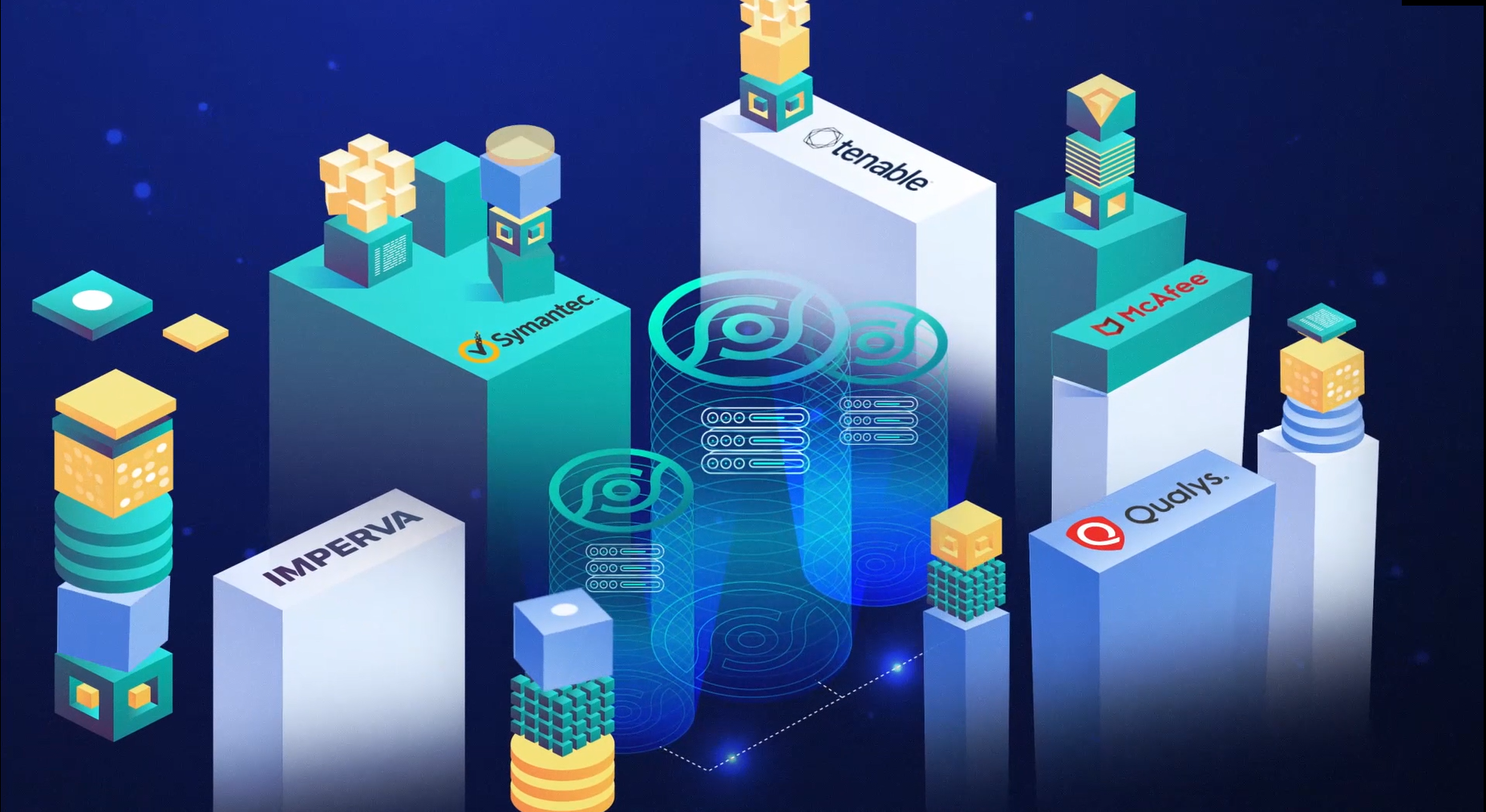 FILLING THE UNSPOKEN GAP
“Ransomware attacks are targeting organizations’ network-attached storage (NAS) and backup storage devices.”
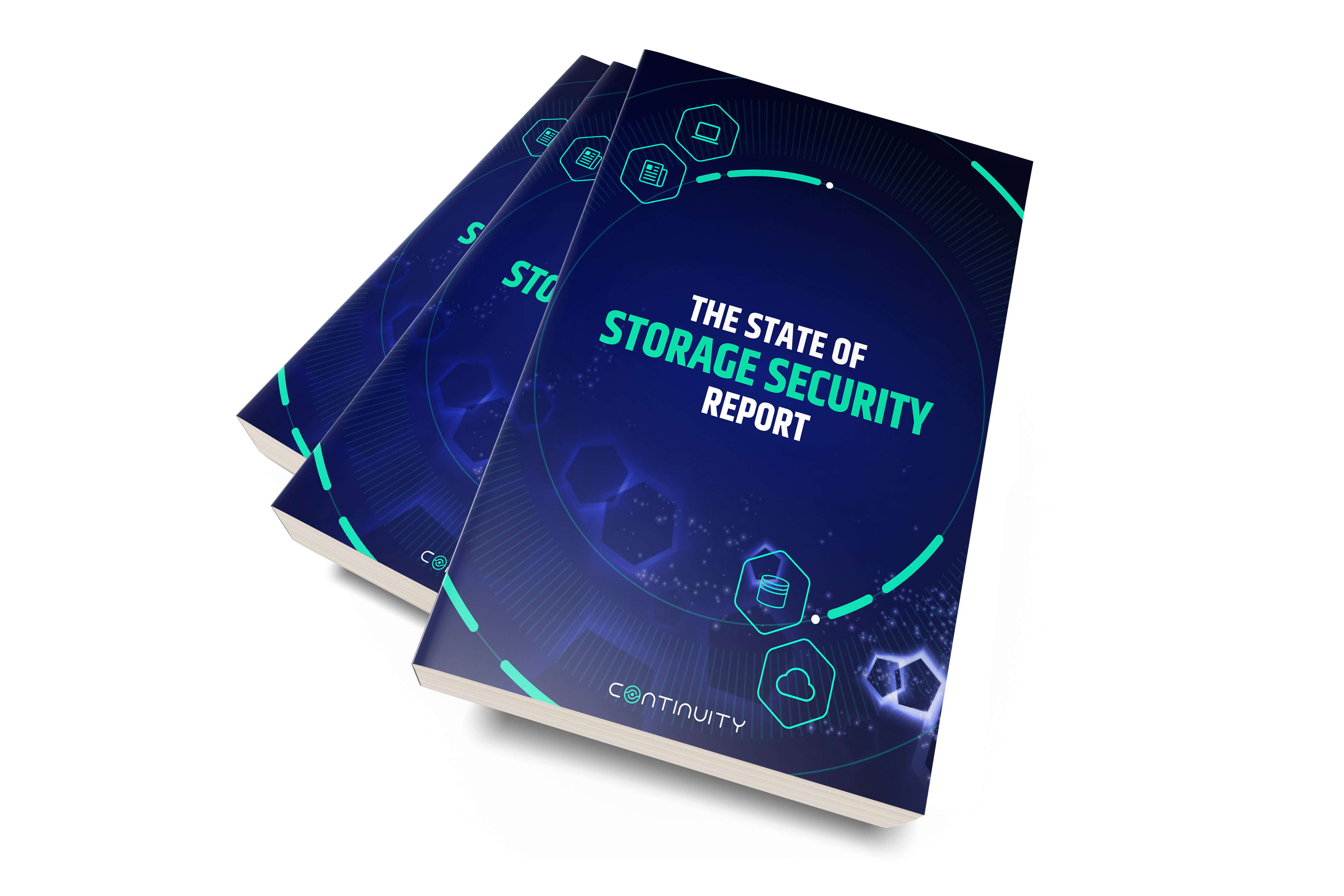 6,300
security issues detected
An enterprise storage device has 15 vulnerabilities
Out of 15 vulnerabilities, 3 are high or critical risk
IS IT TIME FOR STORAGE SECURITY
New ransomware attacks target your NAS devices
OCIE risk alert:“Misconfigured security settings on a storage device could result in unauthorized access to information”
THE SOLUTION - STORAGEGUARD
Validation of security configurations and vulnerability management for storage & backup systems
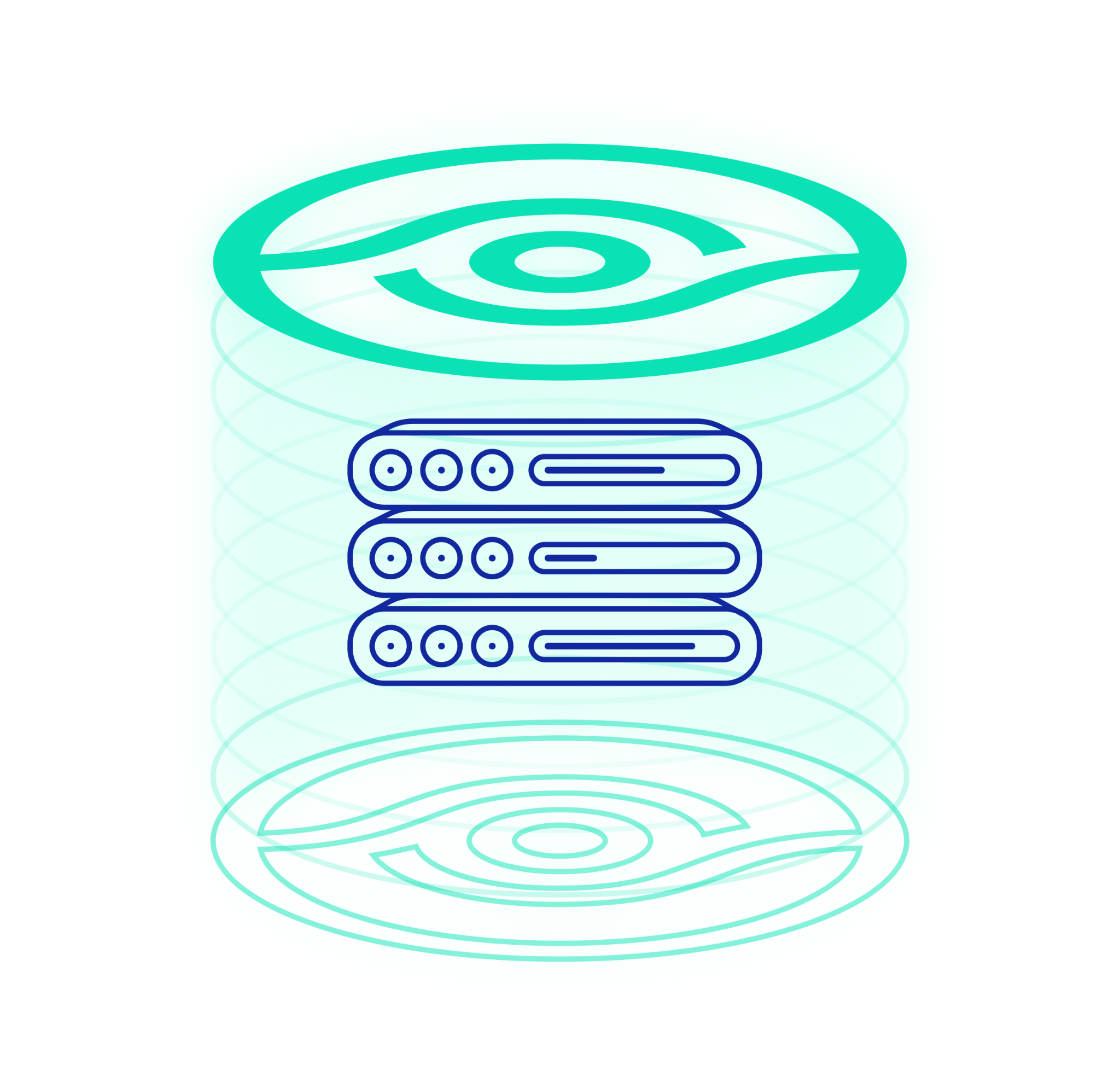 Built-in risk knowledgebase of security configuration best practices
Vendor best practices, community-driven baseline requirements
Ransomware protection, vulnerabilities and compliance checks 
Configuration checks for Administrative Access, Authentication, Authorization, Audit Log, Data access, Services and Protocols, Isolation, ISO27001, CIS, NIST and more.			

Focus on converged and storage systems 
Block, object, Cloud, IP storage, storage network, data protection systems, 
Storage management systems, Virtual SAN, NAS/SAN, File System and more
THE RISK KNOWLEDGEBASE SOURCES
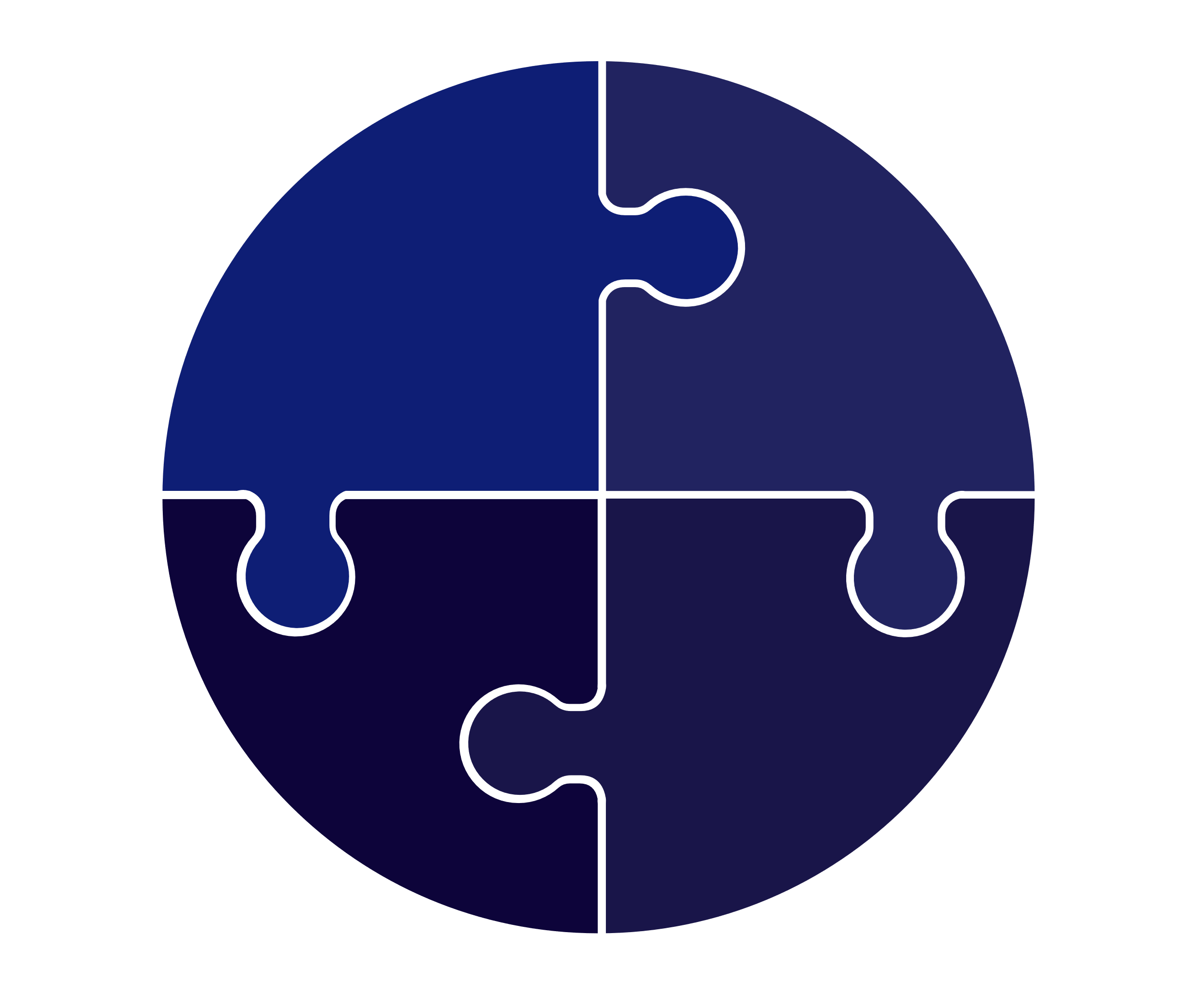 Four main sources, including:
Automatic checks based on standard, interpreted for each device type

Automatic checks for comprehensive and ongoingly updated vendor best practices

Automatic checks for storage system vulnerabilities

Automatic checks for community-driven security baseline configurations
Compliance with Standards
(NIST, CIS, ISO, PCI DSS,
HIPAA, STIG, …)
Vendor Best Practices
(EMC, IBM, HP, Cisco,
Brocade, …)
Common Vulnerabilities
& Exposures (CVE)
Internal Baseline Requirements
THE RISK KNOWLEDGEBASE CATEGORIES
Block Storage Arrays 

Storage Network Switches 

Storage Management Applications / Servers

Storage Virtualization Systems 

Data Protection Appliances 

Object Storage 

Storage Area Network (SAN)

Server-based SAN (Virtual SAN)

Network Attached Storage (NAS)

Backup Systems 

Cloud storage*

Converged / Blade / Hypervisor*
Authorization 

Role configuration
Restricted Admin access
Default accounts / passwords
Authentication 


AD / LDAP, Vaulting, Radius
Kerberos, MFA
Login & passwd requirements
SAN / NAS

Zoning and masking 
CIFS and NFS access 
Port config
Vendor best practices 

Dell EMC, IBM, HP,
Hitachi
Cisco, Brocade, NetApp Infinidat, Amazon, more.
COVERAGE
Encryption 

At rest / In transit
Encryption level, FIPS, Hashes
Admin / User access, SSL/TLS
Leading standards 


ISO 27001, NIST, CIS SANS
NYDFS, SEC, FFIEC, HIPAA
FIPS, PCI DSS and more.
Vulnerabilities 

Storage CVE detection 
Approved versions
Administrative access 

Management systems / Apps
CLI /API/SMI-S servers
Automatic logoff, sessions
And more…

Antivirus settings
Time synchronization
And more…
Services / Protocols 

Telnet, FTP, RSH, SSH, Rlogin
NFS, CIFS (SMB)
SNMP, NDMP, SMTP
Audit log

Central Logging
Log Retention
Log Config and Immutability
Ransomware protection 

Vendor / industry best practices
Protection policies
STORAGEGUARD SUPPORT MATRIX
SAN Arrays
Server-based SAN & HCI
File Storage & NAS
Data Protection
Storage Virtualization
Storage Management
Dell EMC VPLEX
IBM SAN Volume Controller • Spectrum Virtualize
NetApp FlexArray*
Dell EMC Symmetrix • VMAX • PowerMAX
Dell EMC XtremIO • PowerStore* • IDPA
Dell EMC VNX • VNX2 • Unity
NetApp FAS/AFF • cDOT • 7-mode • filer
Hitachi VSP/USP • AMS • HUS • G-Series 
IBM DS • XIV • IBM SVC • V7000/5000 • Storwize •  A9000/R • V9000 • FlashSystem • Spectrum Virtualize • Spectrum Accelerate • N-Series
HPE XP • 3PAR • Nimble*
Infinidat InfiniBox
Pure*
NetApp FAS/AFF • cDOT • 7-mode
Dell EMC Isilon • PowerScale • VNX/2 • Unity
IBM N-Series • Hitachi NAS* • HPE StoreEasy* • Infinibox
Object Storage
Dell EMC RecoverPoint • Dell EMC Data Domain • Dell EMC PowerProtect DD • Dell EMC Avamar
NetBackup • Commvault* • HP StoreOnce • Veeam*  • Cohesity* • Rubrik*
IBM Spectrum Protect (Tivoli Storage Manager)*
Hitachi Content Platform (HCP)
Dell EMC Elastic Cloud Storage (ECS)
IBM Object Storage* • NetApp StorageGRID*
Dell EMC   • IBM  •  HPE  • Hitachi Vantara • NetApp • Infinidat • More.
Cloud Storage*
Brocade directors / switches •  OEM versions
Cisco MDS • Nexus • OEM versions
HP VirtualConnect / FlexFabric
Storage Network
Storage Appliance
Amazon Elastic Block Storage • S3 • Glacier
Azure Blob / Disk Storage
Nasuni •  Zadara
NetApp Cloud Volumes ONTAP
Dell EMC PowerFlex (ScaleIO / vxflex OS)
VMware VSAN*
Nutanix*
IBM Spectrum Scale* • Hadoop Appliance* 
Oracle ZFS* • Oracle Exadata storage*
(*) roadmap items
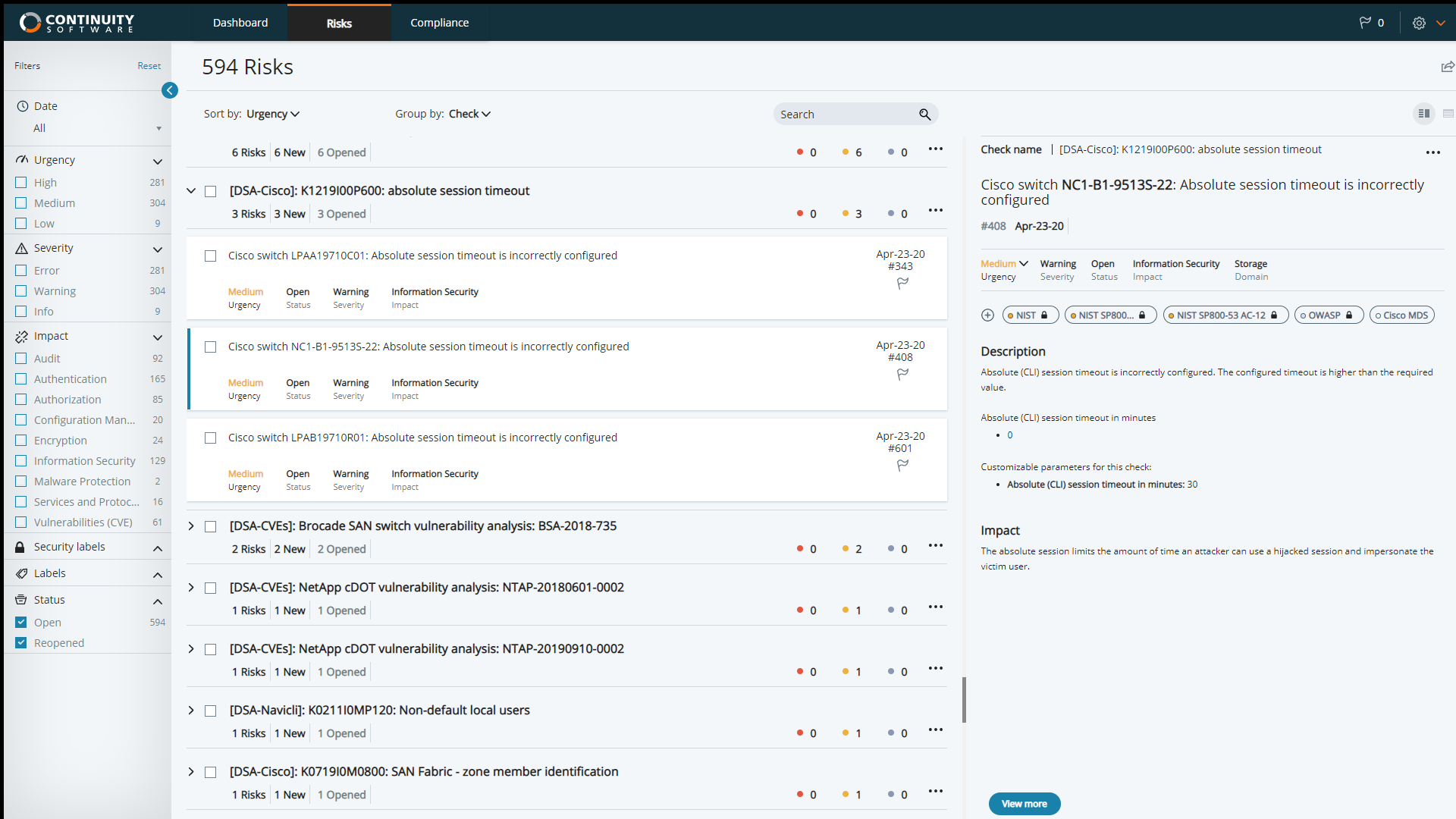 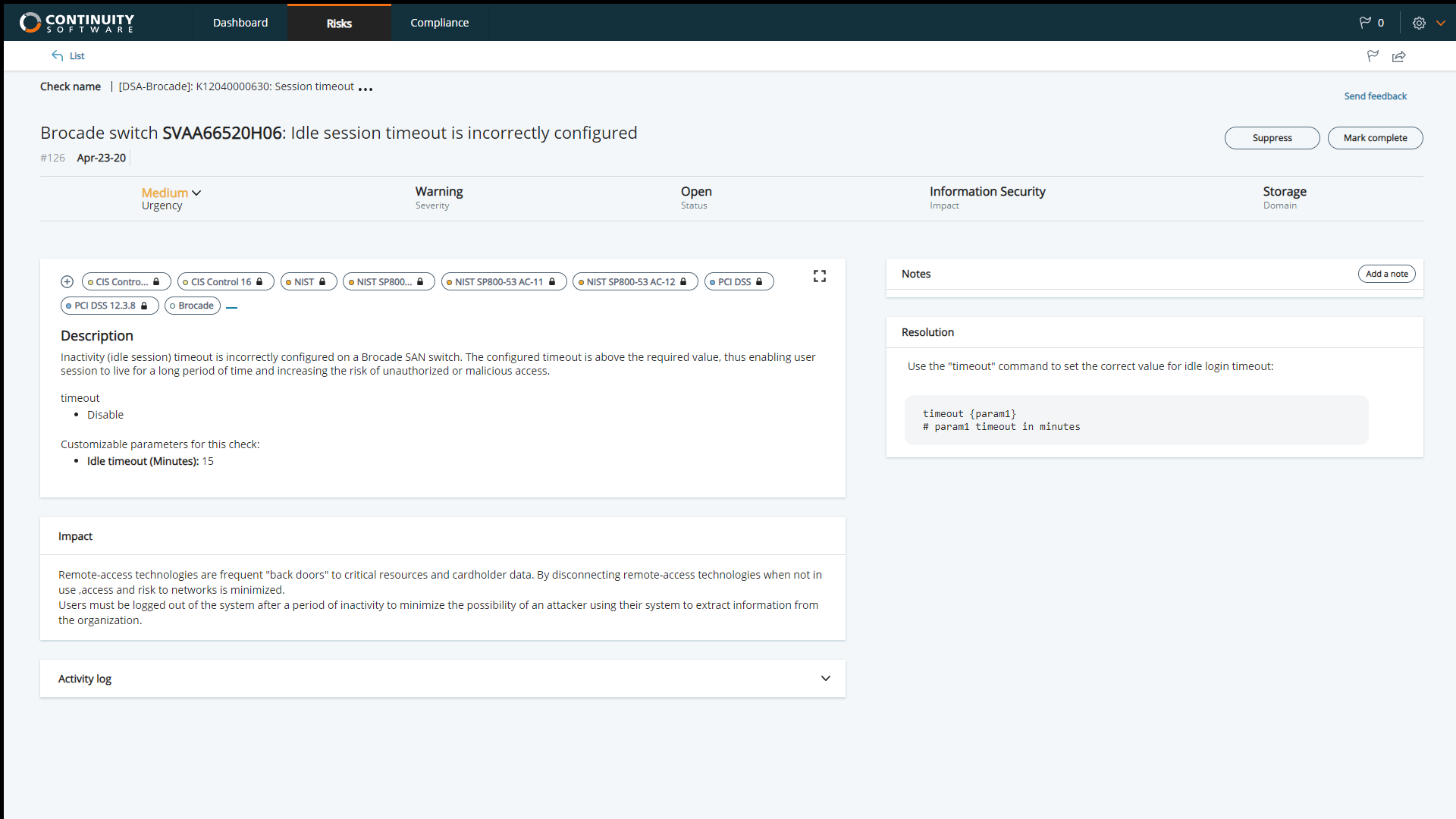 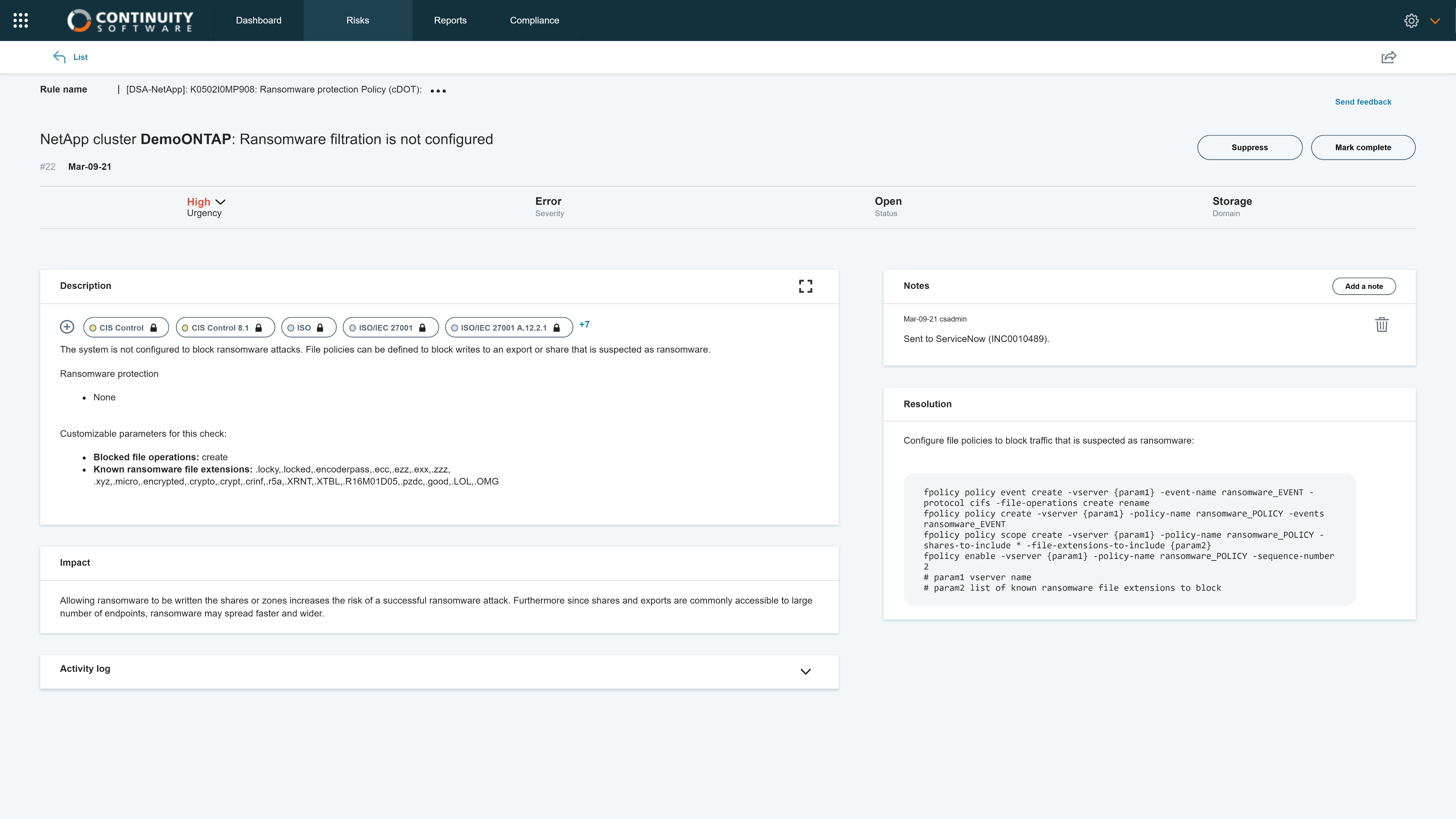 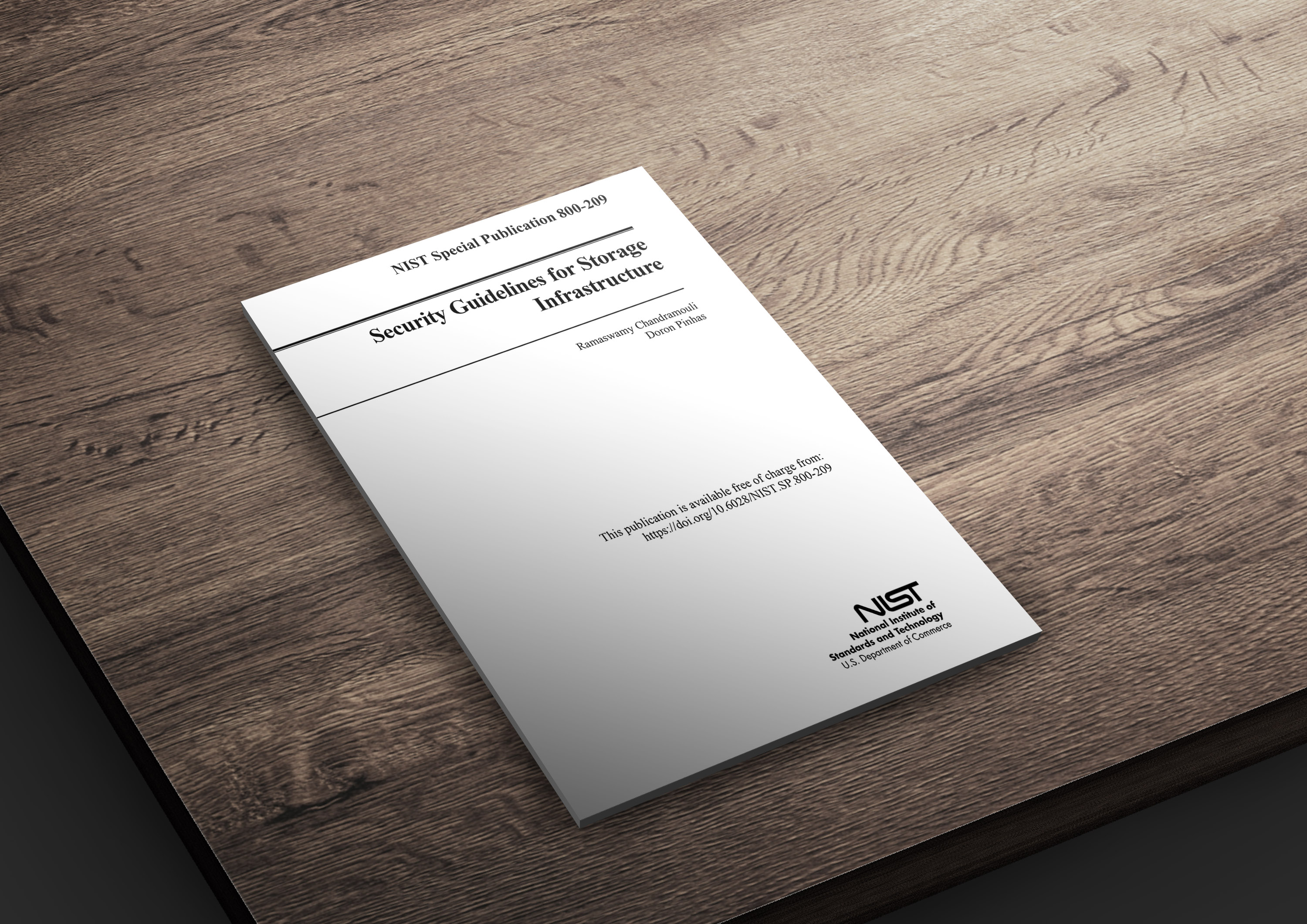 ©2021 – Proprietary and Confidential Information of Continuity Software
BENEFITS OF USING STORAGEGUARD
Ensure storage systems are hardened and can withstand ransomware and other cyber-attacks
Protection & Compliance
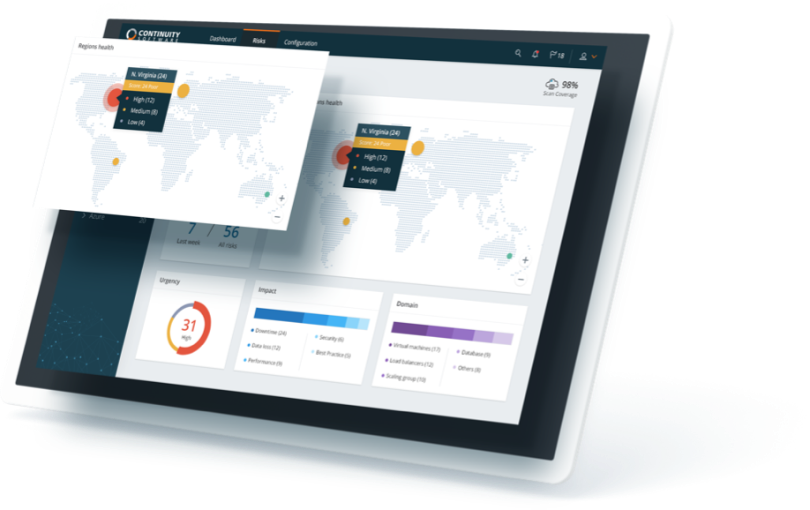 Eliminate manual security validation efforts 
 Obtain valuable remediation guidance 
 Meet IT Audit requirements: providing evidence for compliance
 Eliminate configuration drift: tracking security configuration changes
Visibility & Prioritization
Reporting and dashboarding of remediation status and risk reduction trends 
Routinely updated risk knowledgebase 
Easily customizable with required additional security checks
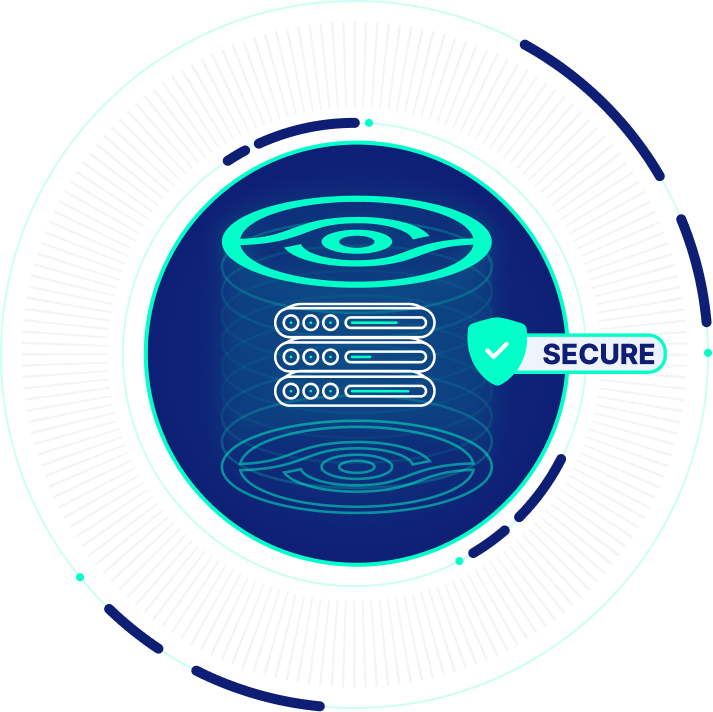 STORAGEGUARD RISK ASSESSMENT
A one-time scan of up to 25 storage systems
Complete and actionable findings report 
Performed by Continuity’s Professional Services team 
Requires minimal customer effort 
Full risk report completed within 1 week
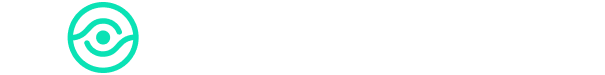